viking

Science

Présenter a daniel blais

Fait par mavrik

02

Esv

13 février 2023
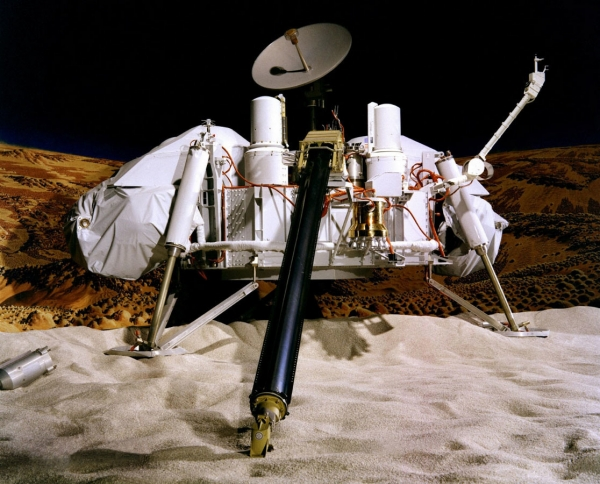 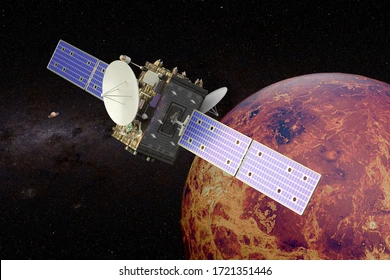 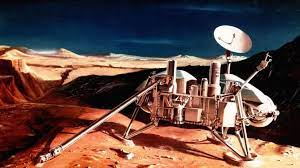 Ses une sonde qui a permi de photografier mars.